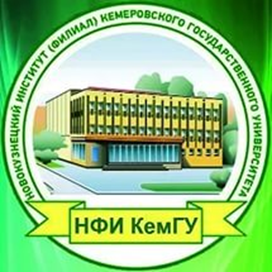 ПРОФЕССИОНАЛЬНАЯ ПРОБА:ПРОЕКТИРОВАНИЕ И ТЕХНОЛОГИЯ ПРОВЕДЕНИЯ
Елькина Ольга Юрьевна, 
д-р пед. наук, профессор,
зам. директора – руководитель Центра педагогического образования НФИ КемГУ, профессор РА О
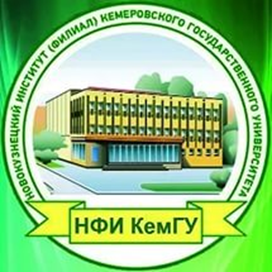 Каждый, кто приходит в сей мир,Несет в себе призвание, И чтоб раскрыть его, Необходимо лишь желание.Д. Р. Лоули
чуть ли не 100 процентов стремится поступать в вузы, это очень хорошая вещь …, но это говорит и о том, что у нас плохо организована профориентация ещё на школьном уровне…

Декабрь 2013 г.,
Послание Федеральному собранию
Апрель 2015 г.,
 «Прямая линия»
Президент Российской Федерации о необходимости возрождения школьной профориентации:
[Speaker Notes: В последнее десятилетние получила развитие и поддержку государства проблема профессионального самоопределения российских школьников. Президент России Владимир Путин в ходе Прямой линии 16 апреля 2015 года заявил, что профориентацией молодежи следует заниматься на самой ранней стадии, ещё в школе. О проблеме профессионального самоопределения Глава государства размышлял в Послании Федеральному собранию (декабрь 2013 г.). На заседании Госсовета по вопросам образования в России 23 декабря 2015 года В. В. Путин обратил внимание на значение профессиональной ориентации в профессиональной подготовке школьников]
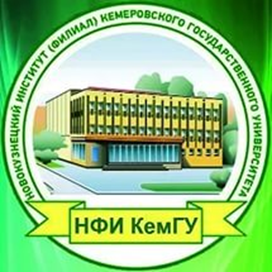 Социальный и государственный заказ
« … профориентацией молодежи следует заниматься на самой ранней стадии, ещё в школе.»
Прямая линия 16 апреля 2015 года 
«…безусловно, задачу профессиональной ориентации одна школа решить не может. В таких регионах, как Алтайский край, Приморье, Тамбовская область, Санкт-Петербург, местные власти активно стимулируют предприятия для организации практик и профессиональных проб старшеклассников». 
Заседание Госсовета по вопросам образования в России
23 декабря 2015 года 
Президент России Владимир Путин
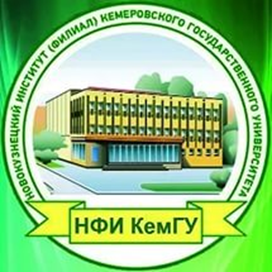 Государственная программа РФ
Значимость проблемы подготовки учащейся молодёжи к профессиональному самоопределению подчёркивается в Государственной программе РФ «Развитие образования на 2013 – 2020 годы», плане деятельности на 2013 – 2018 годы Минобрнауки РФ.
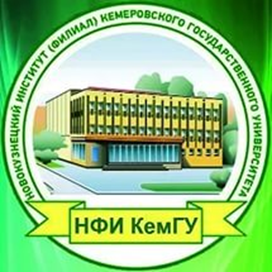 Региональный заказ
По поручению заместителя Губернатора области 
Е.А. Пахомовой по итогам августовского совещания 16 августа 2016 года Комитет образования и науки администрации города Новокузнецка совместно с профессиональными образовательными организациями реализует в 2017 году план мероприятий по  профессиональному самоопределению обучающихся,   организации и проведения профессиональных проб. 
Подписано соглашение о сотрудничестве между КОиН и НФИ КемГУ.
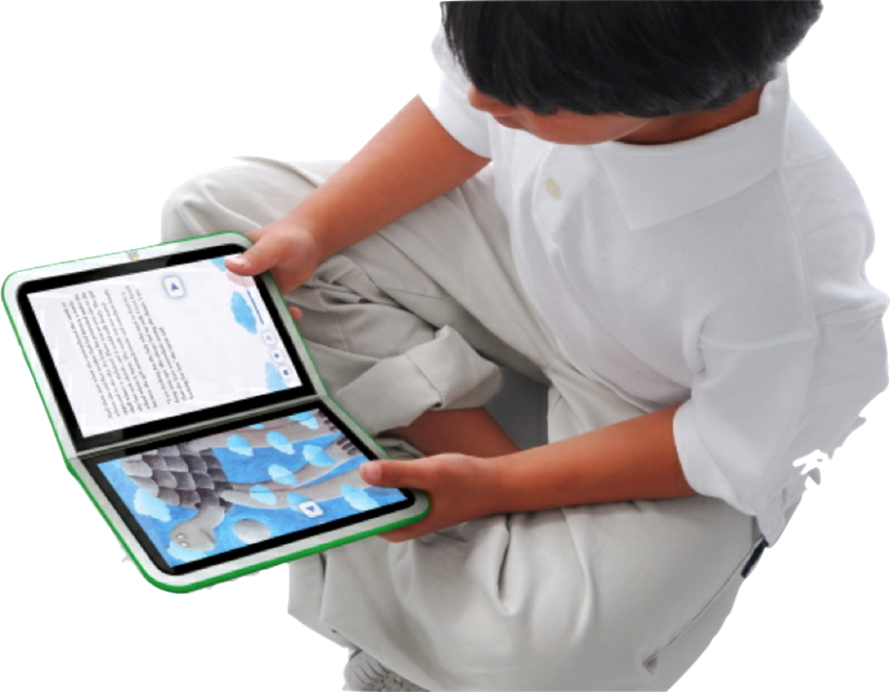 Достижениянауки – в практику
Учеными и педагогами 
Кузбасса накоплен педагогический опыт по организации и проведению с обучающимися профессиональных проб, педагогической задачей введения которых является получение обучающимися самостоятельного опыта деятельности в той или иной сфере.
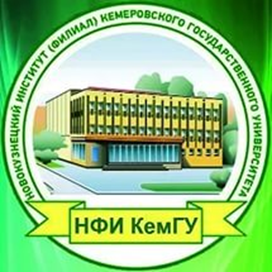 [Speaker Notes: Кузбасская школа профессиональной ориентации (свыше 50 лет):
Н.Н. Чистяков
Н.Я. Канторович
Н. Э. Касаткина
Т. И. Шалавина
С.Н. Чистякова и другие]
Профессиональная ориентация
Система взаимодействия личности и общества (различного на определенных этапах развития человека), направленного на удовлетворение потребностей личности в профессиональном самоопределении и потребностей общества в воспроизводстве социально-профессиональной структуры. Результатом такого взаимодействия должно стать сформированное профессиональное самоопределение
Деятельность по подготовке подрастающего поколения к труду, выбору профессии, призванная решать комплекс социально-экономических, психолого-педагогических и медико-физиологических задач в целях формирования профессионального самоопределения и будущей профессиональной карьеры
8
[Speaker Notes: Профориентация нацелена на формирование профессионального самоопределения личности  на разных возрастных этапах  и подготовку ее к профессиональной карьере.]
Процесс и результат формирования у индивида готовности самостоятельно планировать и реализовывать перспективы персонального образовательного и профессионального маршрута, обнаруживать внутренние и внешние проблемы, пользоваться ресурсами помощи и защиты в обнаружении и преодолении «пределов» (ограничителей свободы выбора).
Во взаимосвязи с профессиональным самоопределением рассматривается ПРОФЕССИОНАЛЬНАЯ КАРЬЕРА как средство самореализации, как компонент «Я» – концепции, или индивидуальной жизненной структуры (психологический аспект); как реализация социального плана, как ответ на рыночные отношения, реализация экономических, социальных, и других интересов (социально-экономический аспект).
Профессиональное самоопределение
По мнению Родичева Н.Ф.
9
[Speaker Notes: Профессиональное самоопределение рассматривается как результат процесса формирования у обучающихся внутренней готовности к осознанному и самостоятельному построению, корректировке и реализации своего развития, самостоятельного нахождения личностно-значимых смыслов в конкретной профессиональной деятельности. Одним из оптимальных способов организации профессионального самоопределения является организация профессиональных проб обучающихся.]
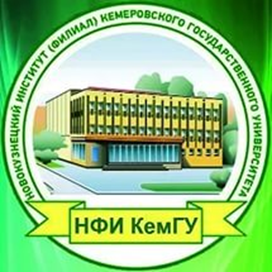 Профессиональная проба –
своеобразная проверка, моделирующая элементы конкретного вида профессиональной деятельности, способствующая сознательному, обоснованному выбору профессии.
[Speaker Notes: Профессиональная проба – профессиональное испытание или профессиональная проверка, моделирующая элементы конкретного вида профессиональной деятельности, имеющая завершенный вид, способствующая сознательному, обоснованному выбору профессии.
Целью профессиональных проб является побуждение обучающихся к деятельности, к достижению поставленных личностью целей, наполнение ее конкретным содержанием, и как результат, осознание обучающимся себя в качестве субъекта трудовой, профессиональной деятельности. (Егорова Н.А.) 
Профессиональная проба помогает "окунуться" в будущую профессию, убедиться в ее достоинствах, определится в недостатках. Профессиональные пробы также являются возможностью самовыражения. Профессиональной пробой может быть:  
результат (материальные изделия, информационные продукты, номера художественной самодеятельности и др.) занятий в кружках, клубах, школьных курсах профессиональной направленности;
некоторая самостоятельно смоделированная имитация деятельности профессионала;
имитационная (деловая) игра на школьных курсах профессиональной направленности и др. 
Профессиональные пробы, выполняющие познавательную, развивающую и диагностическую функции, могут осуществляться как в учебном процессе, так и во внеурочной работе. В ходе профессиональных проб осуществляются следующие виды деятельности: 
моделируются различные элементы профессиональной деятельности; определяется уровень готовности обучающихся к выполнению проб;  
обеспечиваются условия для качественного выполнения профессиональных проб. 
В ходе профессиональных проб обучающимся сообщают базовые сведения о конкретных видах профессиональной деятельности, моделируются различные элементы профессиональной деятельности, определяется уровень готовности обучающихся к выполнению проб, обеспечиваются условия для качественного выполнения профессиональных проб. 
Егорова Н.А. Выпуск журнала как профессиональная проба // Журнал «Школа и производство». – 2006. - №7. - С.7-11 
14 Фукуяма С. Теоретические основы профессиональной ориентации. - М., 1992. - 301 с.]
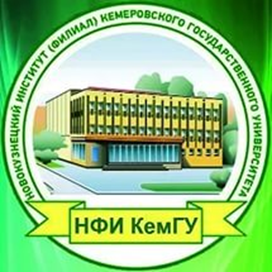 «Слагаемые профессиональной пробы»
Представление о себе, своих качествах и особенностях (Образ «Я»);
Представления о будущей профессии («Образ профессии»);
Соотнесение Образа «Я» с «Образом профессии» - практическая проба сил.
[Speaker Notes: Профессиональные пробы являются, своего рода, моделью конкретной профессии, посредством апробирования которой обучающиеся получают сведения об элементах деятельности различных специалистов, что позволяет узнать данную профессию изнутри. При этом ученики на собственном опыте узнают о своих индивидуальных качествах и способностях, а главное, могут сами соотнести свой природный и накопленный потенциал с требованиями конкретной практической деятельности в различных сферах труда.]
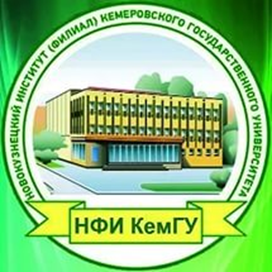 Этапы профессиональной пробы:
подготовительный, включающий диагностическую и обучающую части; 
практический, предполагающий задания трех направлений (технологического, ситуативного, функционального) и трех уровней сложности.
[Speaker Notes: Гуткин М.С. выделяет еще вводно-ознакомительный этап, где решаются задачи по определению интересов, увлечений обучающихся, их отношение к различным сферам профессиональной деятельности. Средством получения необходимой информации об обучающихся могут быть анкеты и ознакомительная беседа.  Полученная информация дает возможность определить состояние общей готовности обучающегося к выполнению профессиональной пробы. 
Гуткин М.С. Об одном из подходов к конструированию профессиональных проб / М.С. Гуткин, Г.Ф. Михальченко, А.В. Прудило // Школа-Труд-Профессия: тезисы междунар. семинара, программа ЮНЕСКО. – Ярославль, 1991. – 140 с.]
Подготовительный этап профессиональной пробы:
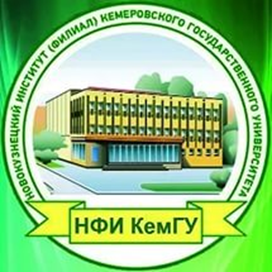 1. Диагностическая часть – 
определение готовности школьников к выполнению пробы 
Пример: 
	Определение уровня подготовки школьников к выполнению профессиональной пробы «Актер драматического театра» предполагает выявление профессионально важных качеств актера драматического театра: 
	- владение голосом, выразительной мимикой, пантомимикой;
	- творческое воображение; 
	- умение войти в образ героя и посредством игры вызвать переживание зрителей. 

2. Обучающая часть – 
получение представлений о профессии: 
	- освоение теоретических знаний;
          -  приобретение практических умений и способов действий.
[Speaker Notes: На первом этапе (подготовительном) накапливается информация об обучающихся, направленная на выявление их знаний и умений в области той профессиональной деятельности, в которой предполагается проба. Обучающиеся знакомятся с реальной деятельностью специалистов в ходе просмотра видеофильмов, бесед со специалистами, посещения предприятий, учреждений определенной трудовой деятельности по предполагаемой пробе. Кроме диагностической задачи, на данном этапе решаются дидактические задачи по приобретению теоретических знаний. Этот этап предусматривает формирование у школьников представлений о данном виде деятельности, которую им предстоит выполнять в ходе профессиональной пробы. Полученные данные используются для определения уровня подготовленности школьников к выполнению пробы и при анализе результатов её выполнения в целом. 
Второй (практический) этап включает комплекс теоретических и практических заданий, моделирующих основные характеристики предмета, целей, условий и орудий труда, а также ситуации проявления профессионально важных качеств (ПВК) специалиста. 
Гуткин М.С. выделяет еще вводно-ознакомительный этап, где решаются задачи по определению интересов, увлечений обучающихся, их отношение к различным сферам профессиональной деятельности. Средством получения необходимой информации об обучающихся могут быть анкеты и ознакомительная беседа.  Полученная информация дает возможность определить состояние общей готовности обучающегося к выполнению профессиональной пробы. 
Гуткин М.С. Об одном из подходов к конструированию профессиональных проб / М.С. Гуткин, Г.Ф. Михальченко, А.В. Прудило // Школа-Труд-Профессия: тезисы междунар. семинара, программа ЮНЕСКО. – Ярославль, 1991. – 140 с.]
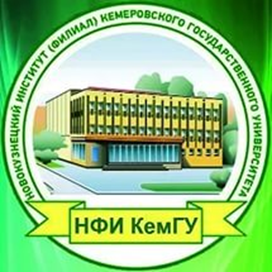 Практический этап профессиональной пробы
Компоненты:
технологический предполагает овладение школьниками способов применения орудий труда, применяемых в данной профессии, и воспроизведение предметной стороны профессиональной деятельности.

ситуативный воспроизводит содержание профессиональной деятельности, задействует накопленный опыт и знания, приобретенные в ходе подготовке к пробе;

функциональный моделирует профессиональную деятельность, актуализирует проблему выбора профессии, позволяет проявить собственное мотивационно-ценностное отношение к данному виду труда.
[Speaker Notes: Технологический аспект (исполнительский компонент) характеризует операционную сторону профессии, предполагает овладение обучающимися приёмами работы, орудиями труда, знаниями о последовательности воздействия на предмет труда с целью получения завершенного изделия. Он позволяет воспроизвести предметную сторону профессиональной деятельности, и получить ответы на вопросы: «Что? Как? В какой последовательности должны осуществляться действия, чтобы получить завершенный продукт деятельности?». Исполнительский компонент в профессиональной пробе предполагает выявление (формирование) у обучающихся практических умений действовать по определенно заданному алгоритму. Например, это может быть выполнение практической работы в соответствии с инструкцией.
Ситуативный аспект (созидательный компонент) воспроизводит содержательную сторону профессиональной деятельности. Обучающийся должен определить, найти способ деятельности, который в наибольшей степени соответствует его природным данным и сложившимся у него формам поведения. Созидательный компонент профессиональной пробы предполагает развитие у обучающихся способностей к конструированию, исследовательской работе. Это могут быть работы, направленные на изготовление чертежей, эскизов, технологических карт, выбор материалов, деталей, а также предусматривающие модернизацию какой-либо конструкции. 
Функциональный аспект (творческий компонент) отражает динамическую сторону профессиональной деятельности, определяет успешность её освоения средствами, приемами и внутренними, компенсаторными механизмами обучающегося. Он фиксирует те функции и их показатели, которые должны быть достигнуты и проявлены в конкретном задании пробы. К творческому компоненту профессиональной пробы можно отнести содержание деятельности обучающегося, связанное с конструированием принципиально новых изделий, использованием новых методов решения поставленного задания и т. п.]
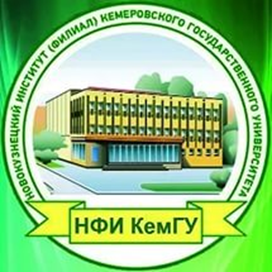 Практический этап профессиональной пробы
Уровни сложности  отличаются:
по характеру деятельности:
первый уровень – репродуктивный, который востребует умения на уровне исполнителя;
второй уровень – исполнительско-творческий;
третий уровень – творческий;  
по наличию проблемных ситуаций:
первый уровень – отсутствие проблемы или ситуации выбора;
второй уровень – включение школьника в ситуацию выбора;
третий уровень – самостоятельное решение проблемы.
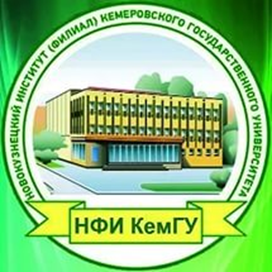 Профессиональная проба «Воспитатель детского сада»  (пример) 8 класс
Профессиональная проба направлена на выявление у школьников склонностей к работе с детьми, к педагогической деятельности. 
Цель программы: актуализация процесса профессионального самоопределения, выявление индивидуальных возможностей и способностей школьников к работе с детьми. 
Задачи: 
передача обучающимся сведений о сфере профессиональной деятельности человек-человек; 
формирование интереса к педагогической деятельности и начальных знаний и умений, необходимых при работе с детьми. 
Диагностики: 
методика КОС 
тест Мюнстенберга 
тест на произвольную память
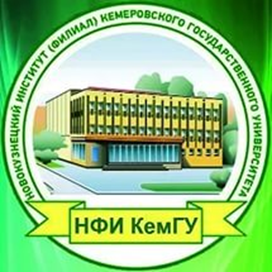 Тематический план пробы«Воспитатель детского сада»
Практическая часть профессиональной пробы «Воспитатель детского сада»
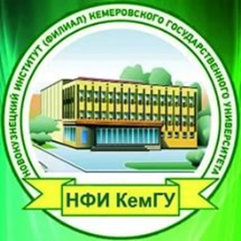 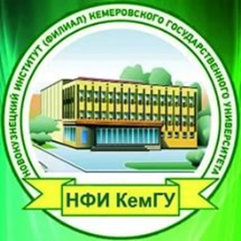 Факторы, влияющие на выполнение профессиональных проб
[Speaker Notes: Профессиональные пробы завершаются подведением итогов. Это может быть беседа, в ходе которой выясняется, изменились ли профессиональные намерения обучающихся, какие трудности и сомнения они испытывали при выполнении пробы. 
При подведении итогов выполнения этапов или всей пробы в целом преподаватель подчеркивает, какие индивидуальные черты ученика не позволили ему выполнить задание на требуемом уровне (например, невнимательность, излишняя подвижность или пассивность и др.), и дает необходимые рекомендации. Если преподаватель сам испытывает затруднения при оценке, то за помощью ему следует обратиться к психологу. 
Факторы, влияющие на продуктивность выполнения профессиональной пробы. В процессе выполнения профессиональных проб обучающиеся будут получать обширные сведения о деятельности различных специалистов, приобретут опыт соотнесения своих интересов, индивидуальных особенностей с требованиями интересующей профессии в конкретной практической деятельности. Таким образом, при организации и проведении профессиональных проб школьников необходимо учитывать субъективные и объективные факторы, влияющие на продуктивность их выполнения. 
К субъективным факторам относятся факторы, определяющие индивидуальную психофизиологическую готовность школьников к выполнению профессиональных проб. Объективные факторы влияют на рациональный и качественный подход к реализации профессиональных проб.]
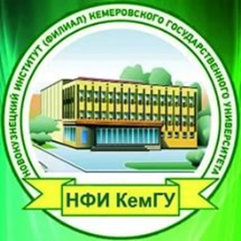 Оценка качества выполнения пробы
Учащиеся 8-его класса выполняют задания 3 направлений, трех уровней сложности. 
	За каждое выполненное задание - 1 балл, таким образом, если выполнена все уровни сложности, то 9 баллов.
	Если задание не выполнено - 0 баллов.
	За частично выполненное или выполненное неуспешно - 0,5 балла.
ИТОГИ:
от 6,5 до 9 баллов - отлично выполнена проба.
 от 3,5 до 6 баллов - проба выполнена хорошо.
от 0 до 3 баллов – проба не выполнена.
[Speaker Notes: Таким образом, в процессе выполнения профессиональных проб обучающиеся будут получать обширные сведения о деятельности различных специалистов, приобретут опыт соотнесения своих интересов, индивидуальных особенностей с требованиями интересующего профиля, что поможет им выбрать направление дальнейшего обучения. 
По итогам выполнения профессиональных проб обучающиеся должны знать: 
содержание, характер труда в определенной сфере деятельности, требования, предъявляемые к личностным и профессиональным качествам специалиста; o общие теоретические сведения, связанные с характером выполняемой пробы; o технологию выполнения профессиональной пробы; o правила безопасности труда, санитарии, гигиены; 
основные материалы, инструменты, оборудование и правила их использования на примере профессиональной пробы. 
Обучающийся должен уметь: 
выполнять простейшие операции; пользоваться инструментом, материалом, документацией; 
выполнять санитарно-гигиенические требования и правила безопасности труда; 
соотносить свои индивидуальные особенности с профессиональными требованиями. 
Рефлексивно-коррекционный этап характеризуется осмыслением результатов профессиональной пробы, оценкой (внешней) и самооценкой, выявлением проблем, корректированием (при необходимости) индивидуального образовательного маршрута. При подведении итогов выполнения пробы необходимо отметить положительные аспекты выполнения пробы, при необходимости подчеркнуть, какие индивидуальные черты ученика не позволили ему выполнить задание на должном уровне, даёт необходимые рекомендации. 
По итогам профессиональных проб обучающийся заполняет «Отзыв о профессиональной пробе», где указывает своё отношение к профессиональной пробе и называет профессию, заинтересовавшую его (Приложение 2).
При прохождении профессиональных проб обучающийся заполняет технологическую карту профессиональной пробы. (Приложение 3) 
При прохождении профильных проб обучающиеся заполняют оценочную карту профильной пробы (Приложение 4)]
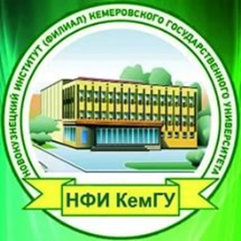 Педагогические условия проведения профессиональных проб
Подготовка преподавателя (педагога, мастера) к проведению занятий по профессиональным пробам. 
Ознакомление школьников с требованиями профессий к специалистам и содержанием профессиональной деятельности, в сфере которой организуют пробы. 
Осуществление диагностического тестирования. 
Выявление профессиональных намерений обучающихся и их опыта в конкретной сфере деятельности. 
Ознакомление обучающихся с содержанием профессиональных проб и организацией их выполнения.
[Speaker Notes: Педагогические условия проведения профессиональных проб 
В процессе организации и проведения профессиональных проб необходимо предусматривать следующие педагогические условия: 
Подготовка преподавателя (педагога, мастера) к проведению занятий по профессиональным пробам. 
Необходимо тщательно подготовить дидактический материал: профессиограммы на профессии и специальности, с которыми обучающиеся будут знакомиться при выполнении профессиональных проб; классификации профессий для составления формул профессий и формул профессиональной деятельности школьников при выполнении заданий профессиональных проб; тестовые задания для выявления уровня подготовленности школьников и уровня развития их ПВК, комментарии специалистов к ним; наглядные пособия для демонстрации опытов, принципов действия, обеспечивающие усвоение школьниками предлагаемого учебного материала. 
Преподаватель разрабатывает содержание профессиональных проб с выделением этапов, уровней сложности выполнения заданий; подобрать инструменты, технологическую документацию, оснастку для их выполнения; разработать критерии оценки выполнения профессиональных проб или их этапов. (При этом подходы к оцениванию результатов обучающихся могут быть различными – от традиционной пятибалльной системы оценок до выделения уровней качества выполнения заданий.) 
Ознакомление школьников с требованиями профессий к специалистам и содержанием профессиональной деятельности, в сфере которой организуют пробы. Преподаватель знакомит обучающихся с предметами, средствами, целями, условиями, орудиями труда данной сферы деятельности. Школьники работают с профессиограммы, составляют формулы профессий в соответствии с принятыми или специально разработанными классификациями профессий. 
Осуществление диагностического тестирования. 
Диагностика способствует в ходе выполнения профессиональных проб самостоятельному сравнению требований, предъявляемых профессией к человеку, его индивидуальным возможностям. Подбор тестов, их содержание и диагностическая ценность должны быть обоснованы и согласованы с психологами. Тщательно разработаны инструкции к проведению диагностического тестирования. 
Выявление профессиональных намерений обучающихся и их опыта в конкретной сфере деятельности. Это позволяет получить представление об интересах обучающихся, уровне их знаний, опыте в определенной сфере профессиональной деятельности; определить уровень подготовленности школьников к выполнению заданий различной сложности. 
Ознакомление обучающихся с содержанием профессиональных проб и организацией их выполнения.]
Желаю удачи! Благодарю за внимание!
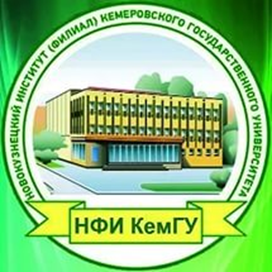 [Speaker Notes: Профессиональные пробы в профориентации являются эффективным способом формирования профессионального самоопределения обучающихся. Более того, организация и проведение профессиональных проб на базе учреждений среднего профессионального и высшего образования позволит решить проблему привлечения обучающихся к освоению рабочих профессий, что, в свою очередь, создаст условия для урегулирования дисбаланса между спросом современного рынка труда и предложением рынка образовательных услуг. Через практическую деятельность в рамках профессиональной пробы у обучающихся формируется способность к принятию осознанного профессионального выбора и успешной реализации себя в будущей профессии.]
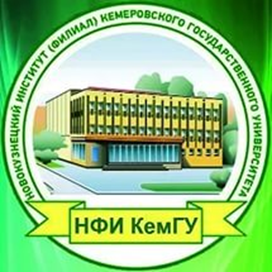 ПРОФЕССИОНАЛЬНАЯ ПРОБА:ПРОЕКТИРОВАНИЕ И ТЕХНОЛОГИЯ ПРОВЕДЕНИЯ
Елькина Ольга Юрьевна, 
д-р пед. наук, профессор,
зам. директора – руководитель Центра педагогического образования НФИ КемГУ, профессор РАО